Reunión de Ministros del Gabinete Social de la Presidencia de la República
30 de Noviembre de 2020
Objetivos de la reunión
Aprobar los resultados esperados a nivel nacional en el marco del Sistema de Protección Social al 2023 y poner a consideración los avances registrados para la puesta en marcha de todos sus componentes.
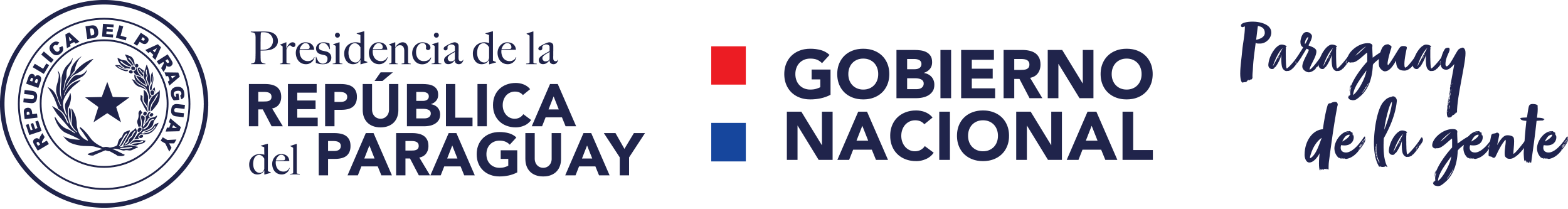 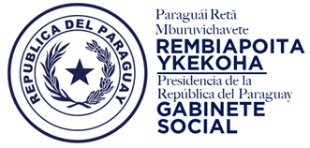 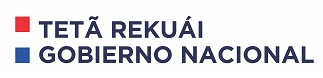 Exposición de avances de
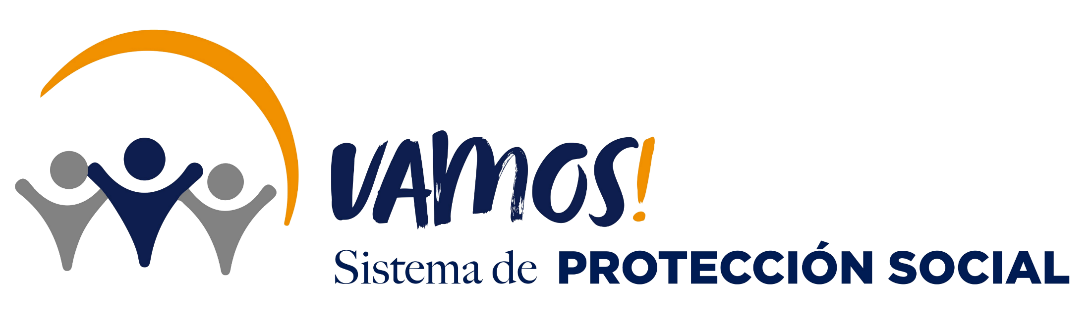 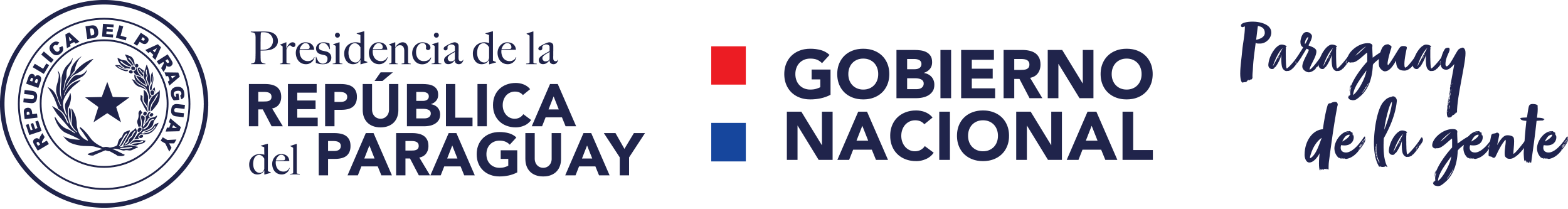 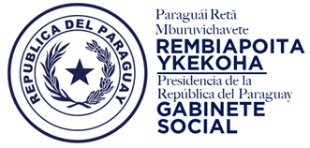 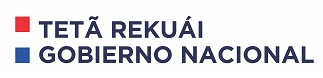 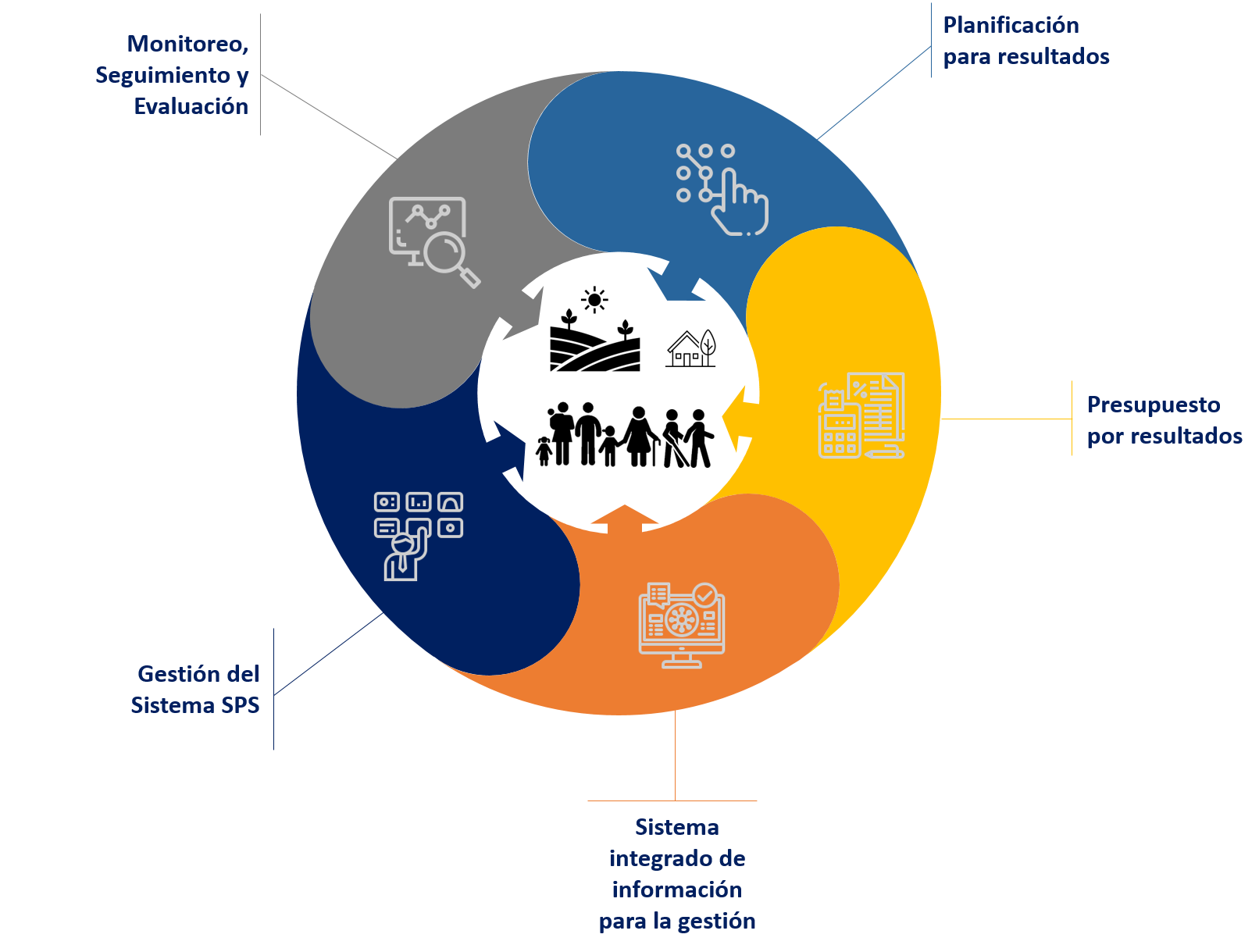 Los equipos interinstitucionales trabajan en 
5 líneas para poner en marcha el SPS y lograr RESULTADOS
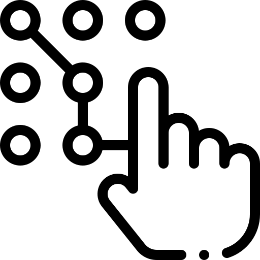 Algunos de los
RESULTADOS ESPERADOS a nivel nacional
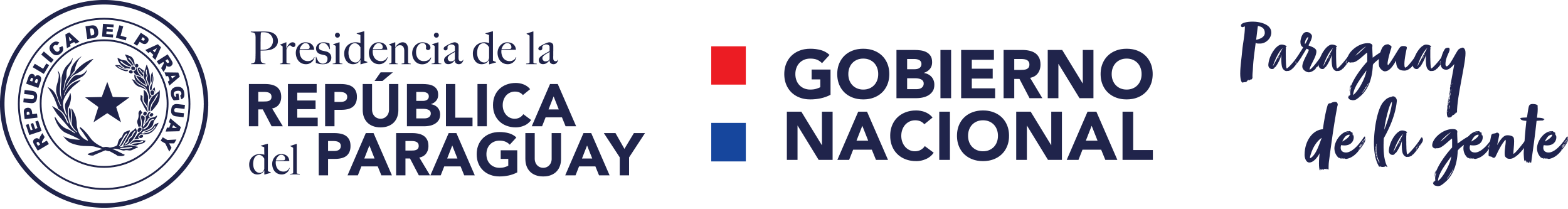 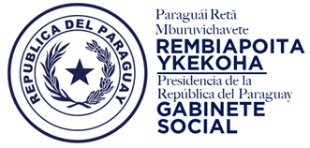 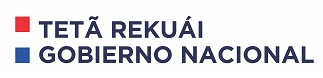 0 a 4 años
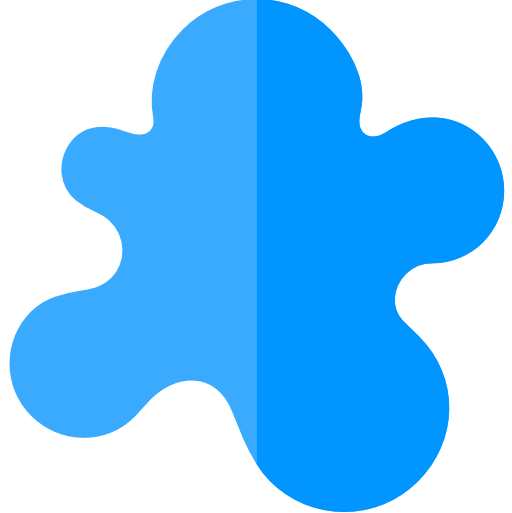 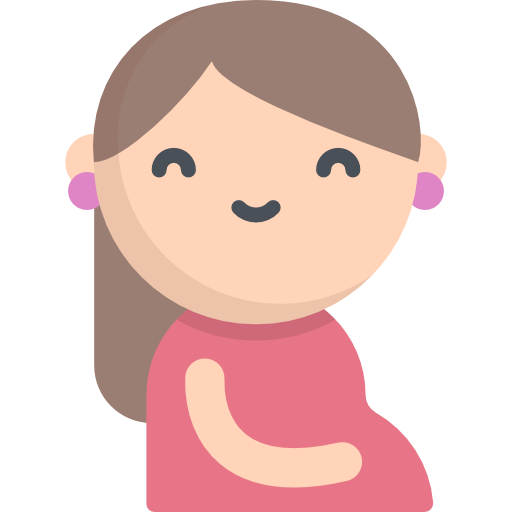 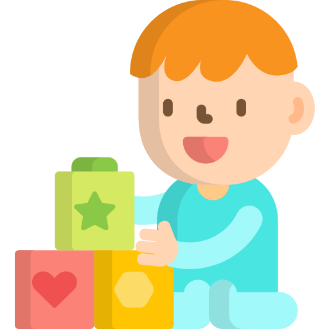 LÍNEA DE BASE
83,0%
INDICADOR 
Nacidos vivos 
con 4 consultas prenatales o más*
META AL 2023
84,7%
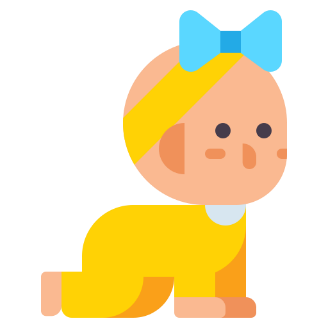 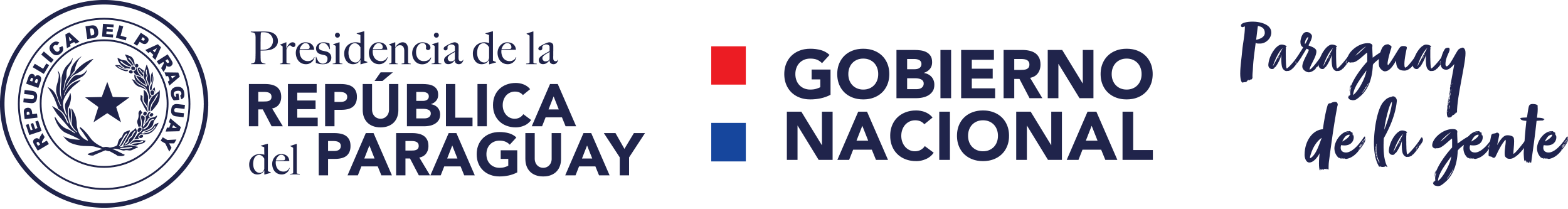 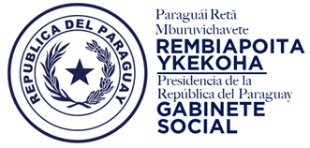 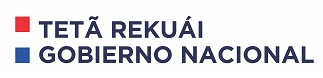 *Porcentaje de nacidos vivos registrados que tuvieron al menos 4 consultas prenatales.
5 a 13 años
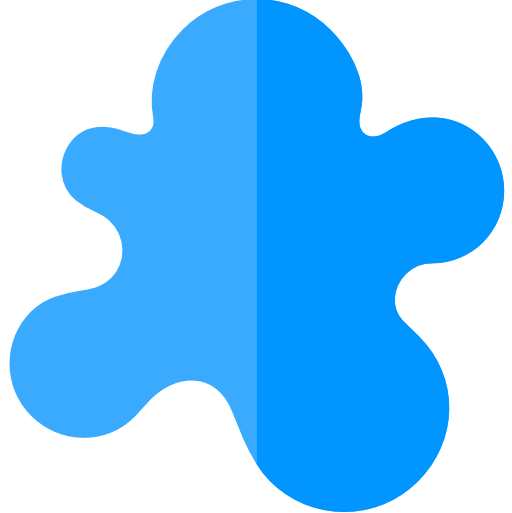 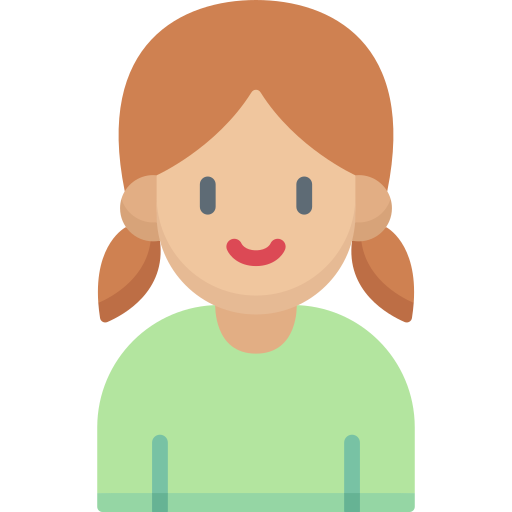 LÍNEA DE BASE
82,0%
INDICADOR
Niñas y niños 
de 5 a 13 años matriculados*
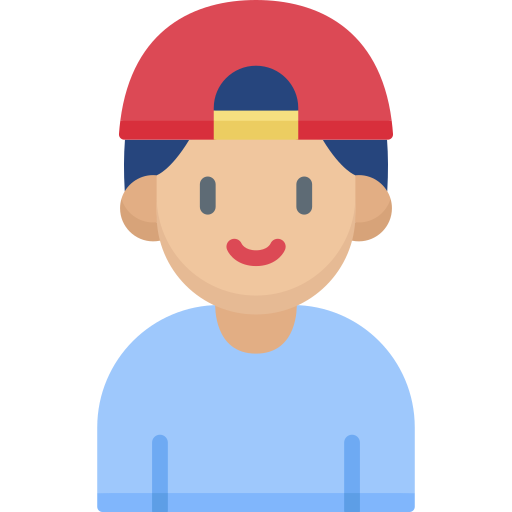 META AL 2023
86,0%
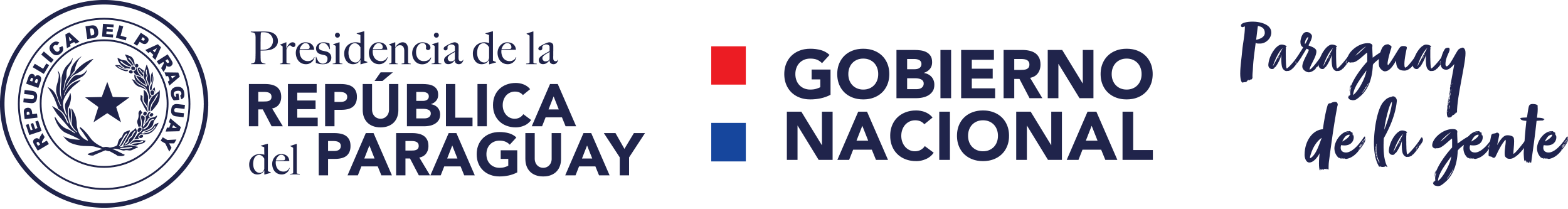 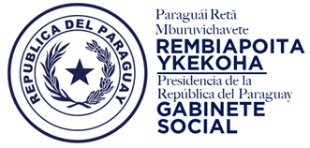 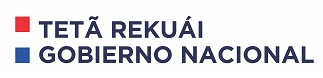 *Porcentaje niñas y niños  de 5 a 13 años matriculados en instituciones educativas oficiales, privadas subvencionadas y  privada del sistema educativo, con relación a la población de 5 a 13 años.
14 a 17 años
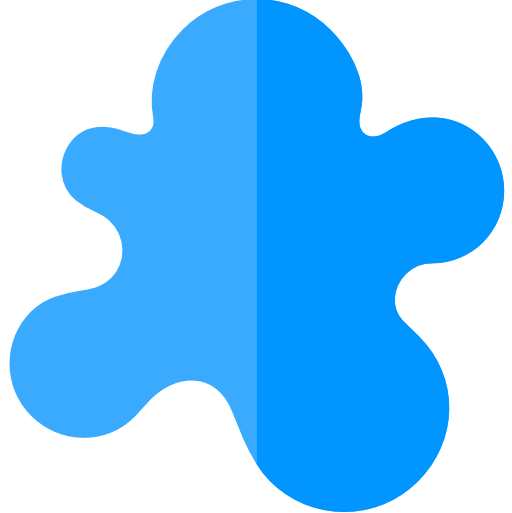 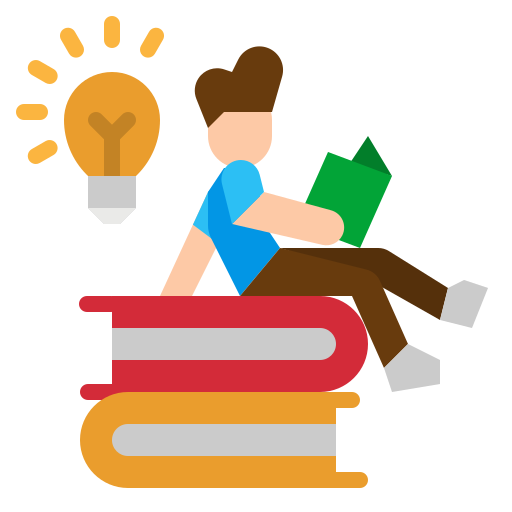 LÍNEA DE BASE
62,7%
INDICADOR 
Adolescentes
de 14 a 17 años matriculados*
META AL 2023
69,0%
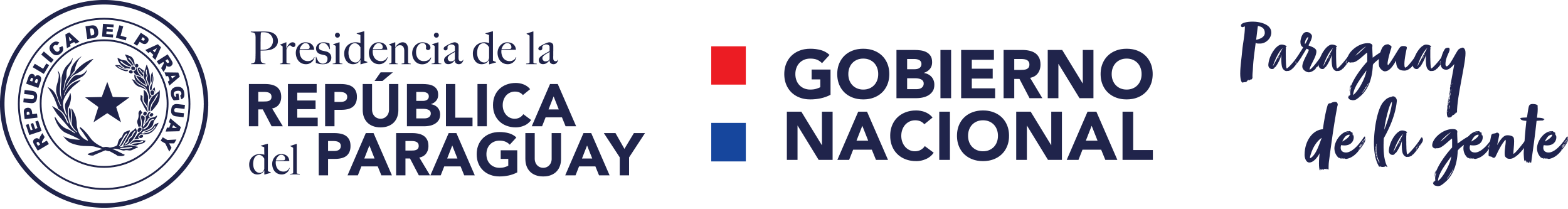 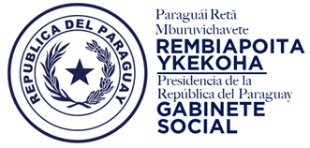 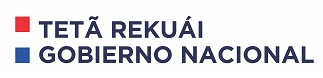 *Porcentaje de estudiantes de 14 a 17 años matriculados en instituciones educativas oficiales, privadas subvencionadas y de gestión privada del sistema educativo, respecto a la población de 14 a 17 años.
18 a 29 años
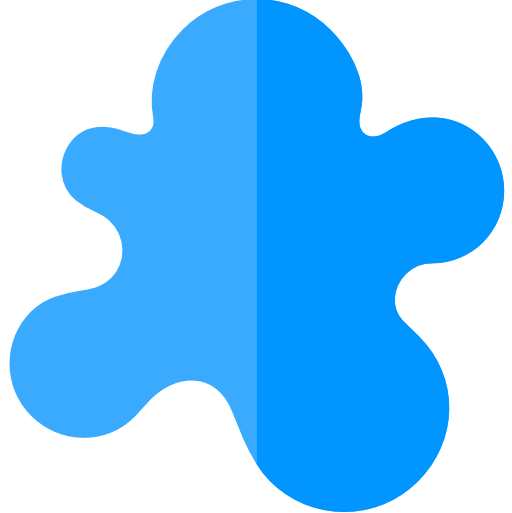 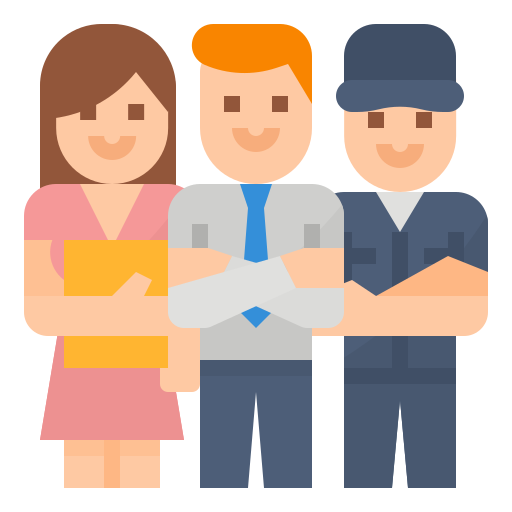 LÍNEA DE BASE
24,4%
INDICADOR 
Jóvenes de 18 a 29 años que ha concluido cursos de capacitación laboral*
META AL 2023
27,0%
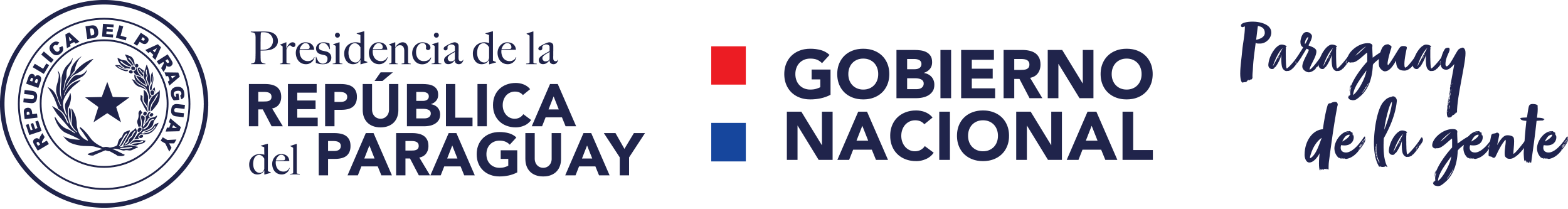 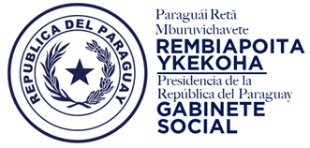 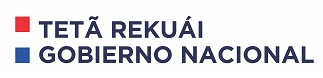 *Porcentaje de población de 18 a 29 años que no está cursando ni está graduada en estudios de nivel terciario o universitario que ha concluido cursos de capacitación laboral.
30 a 59 años
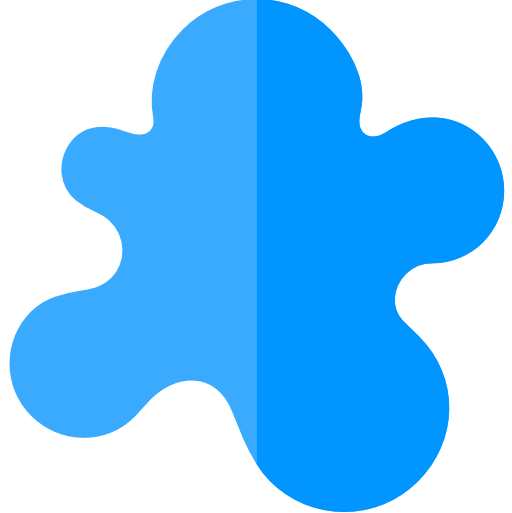 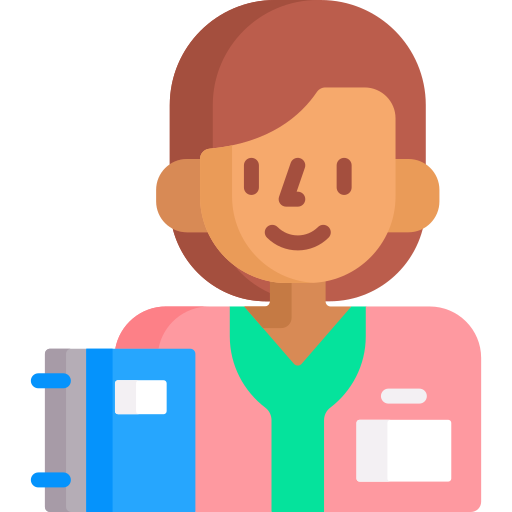 LÍNEA DE BASE
17%
INDICADOR Financiación de proyectos productivos (MIPYMES)*
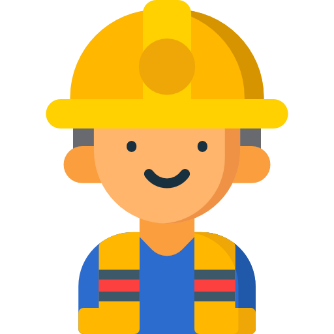 META AL 2023
33%
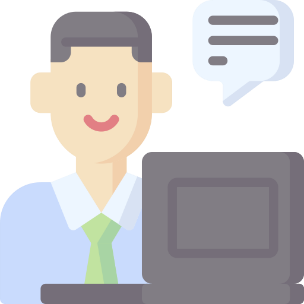 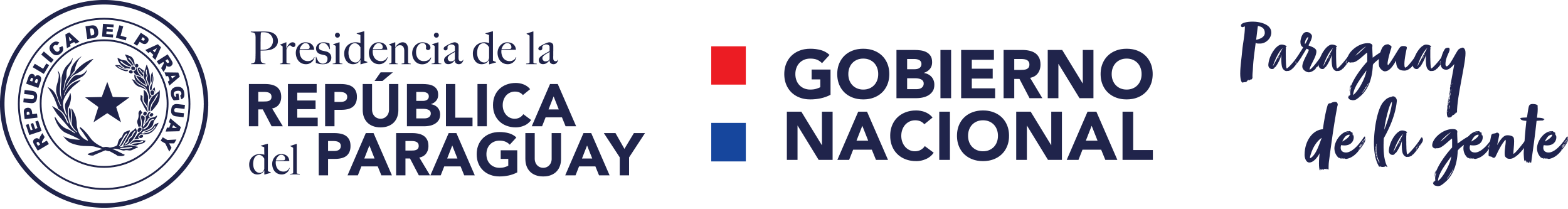 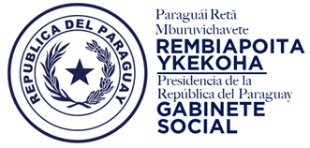 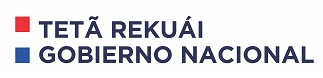 *% de préstamos otorgados a los sujetos de la reforma agraria, micro y pequeños emprendedores, asociaciones y cooperativas que realicen actividades económicas.
60 años y más
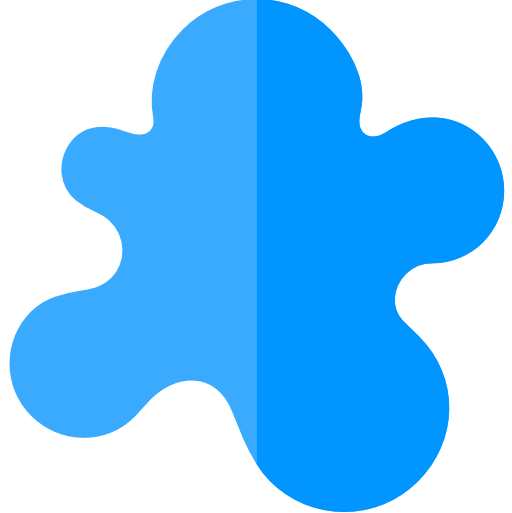 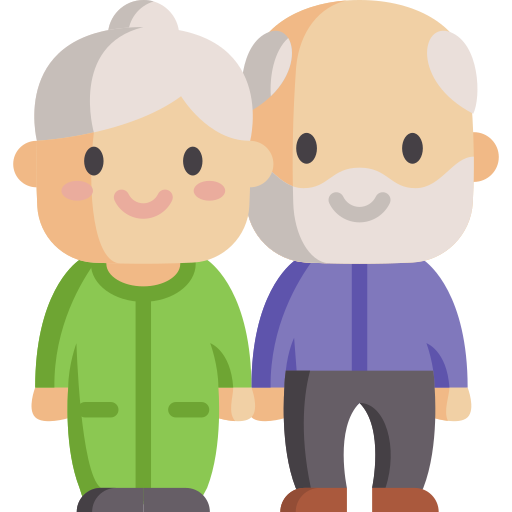 INDICADOR Población de 65 años y más,
 con jubilaciones o pensiones*
LÍNEA DE BASE
52,%
META AL 2023
53,2%
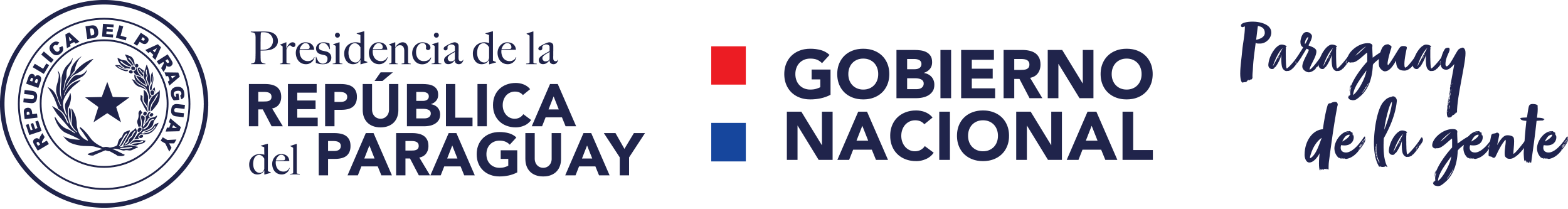 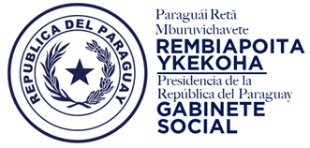 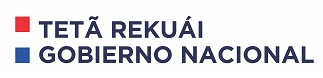 *Porcentaje de la población de 65 años y más cubierta por beneficios de jubilaciones y pensiones contributivas y no contributivas.
Todas las edades
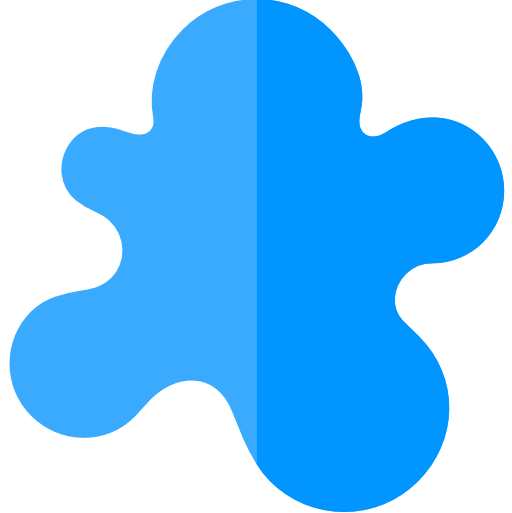 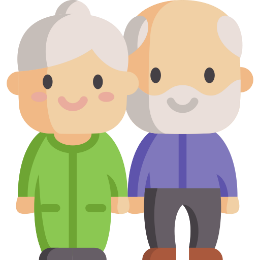 LÍNEA DE BASE
Socialización del documento marco
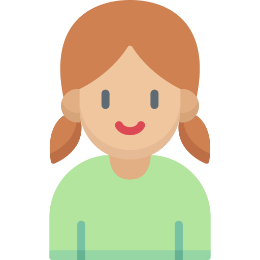 INDICADOR 
Implementación de la política de cuidados*
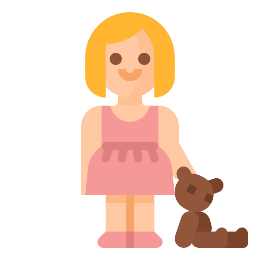 META AL 2023
Segundo año de implementación
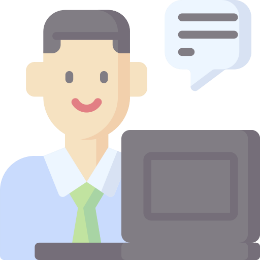 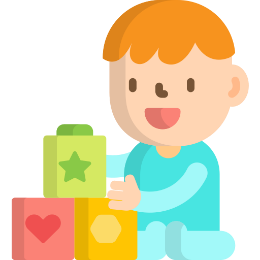 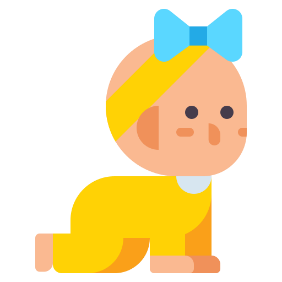 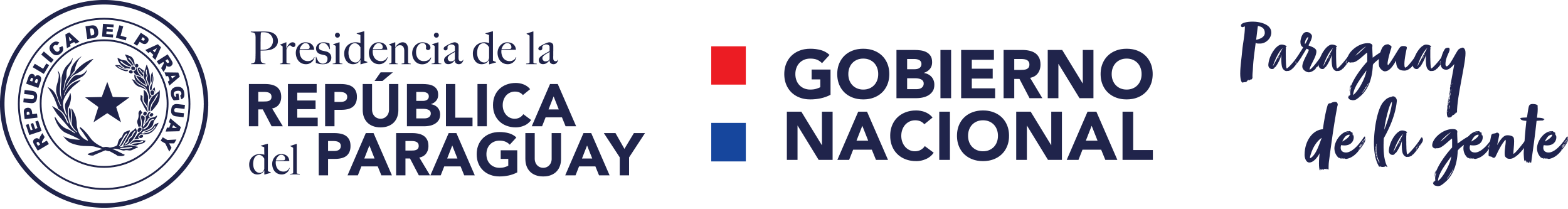 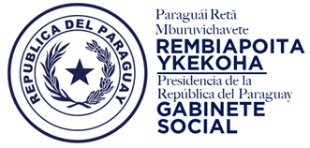 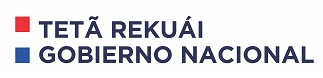 *Progreso en el diseño e implementación de la Política Nacional de Cuidados y su Plan de Acción.
Hogares
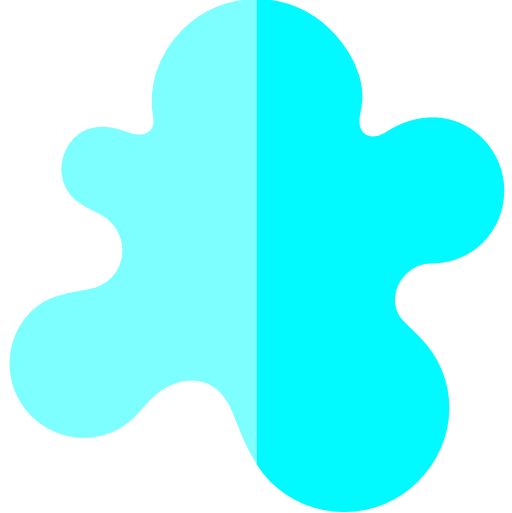 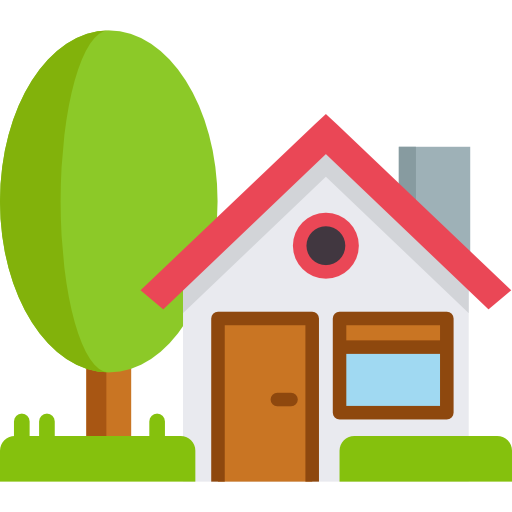 INDICADOR 
Hogares/población en situación de pobreza que reciben transferencias monetarias
LÍNEA DE BASE
352.427
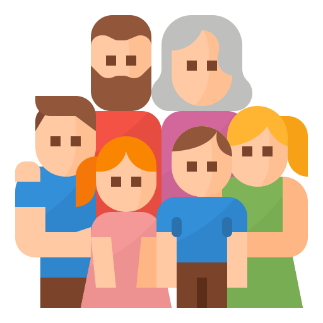 META AL 2023
448.379
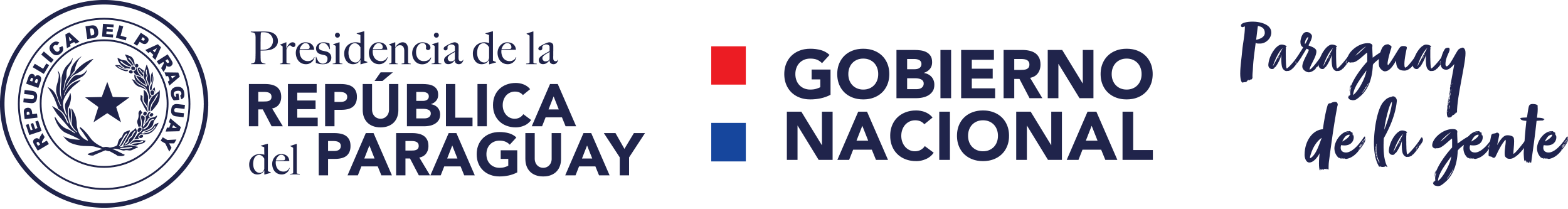 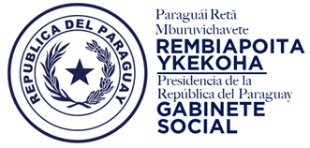 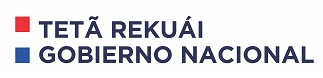 *Cantidad de Transferencias Monetarias a hogares y personas en situación de pobreza (Abrazo, Tekoporã y Pensión alimentaria).
Entorno
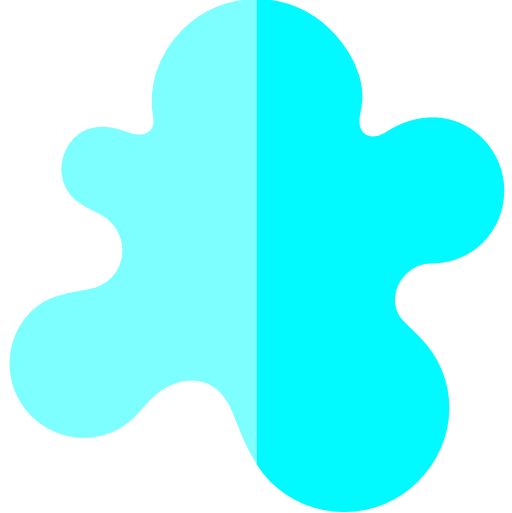 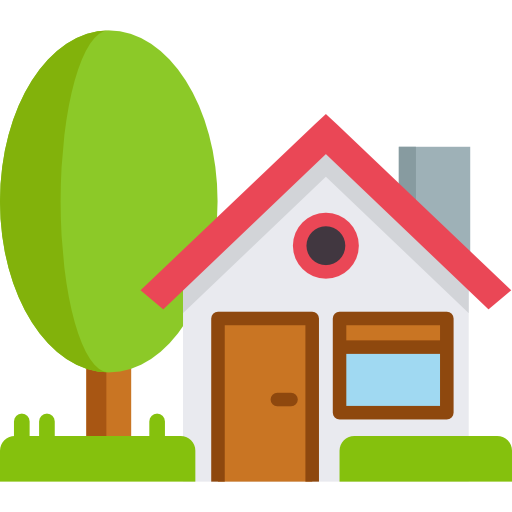 LÍNEA DE BASE
1,1%
INDICADOR
 Establecimientos de salud mejorados*
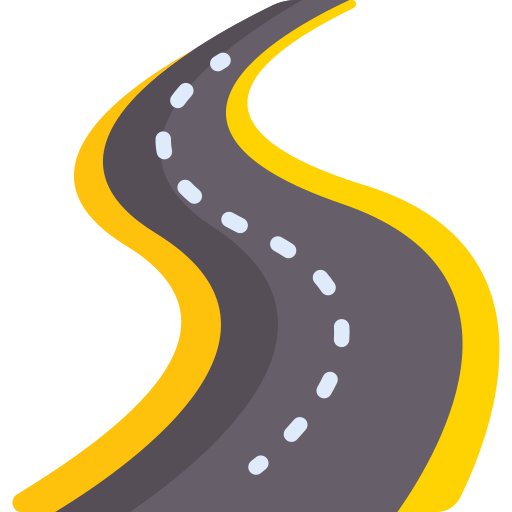 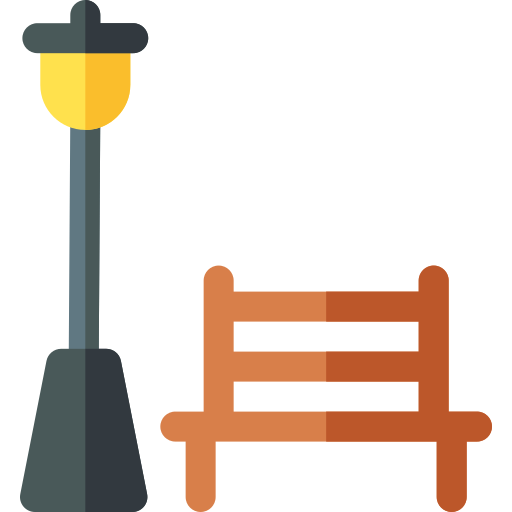 META AL 2023
33,8%
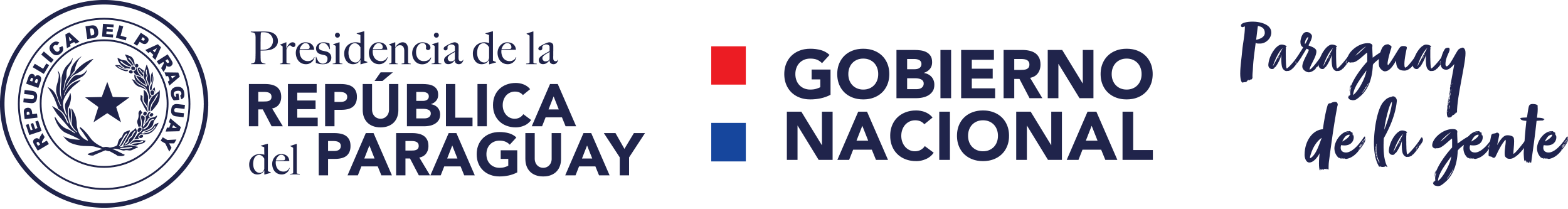 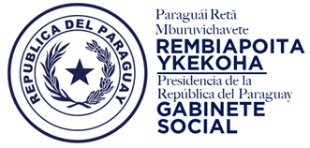 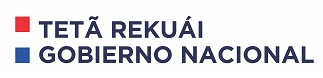 *Porcentaje de establecimientos de salud mejorados.
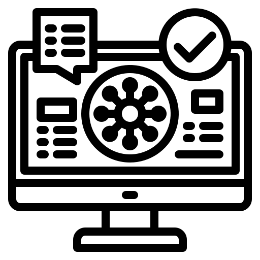 Fortalecimiento del
SISTEMA INTEGRADO DE INFORMACIÓN SOCIAL
(SIIS)
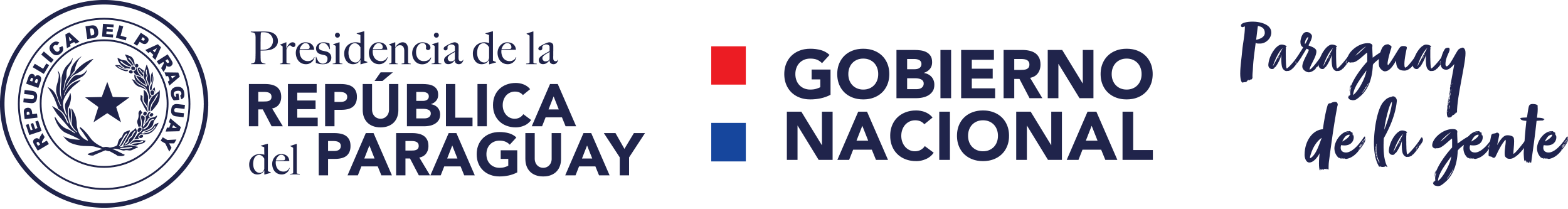 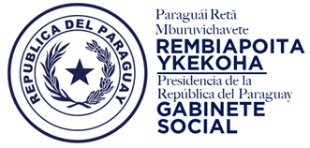 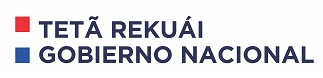 El SIIS hoy: Un Sistema funcionando con reportes de 26 instituciones
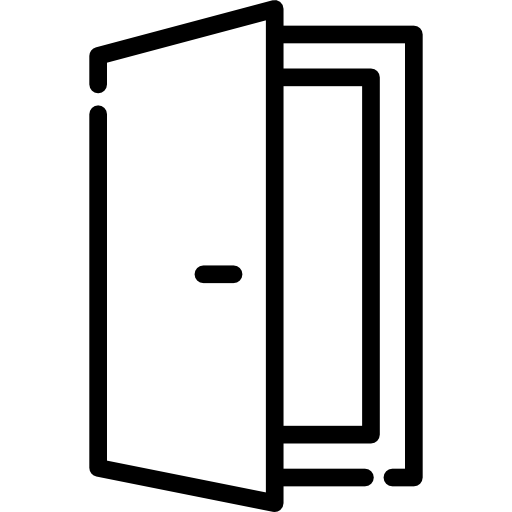 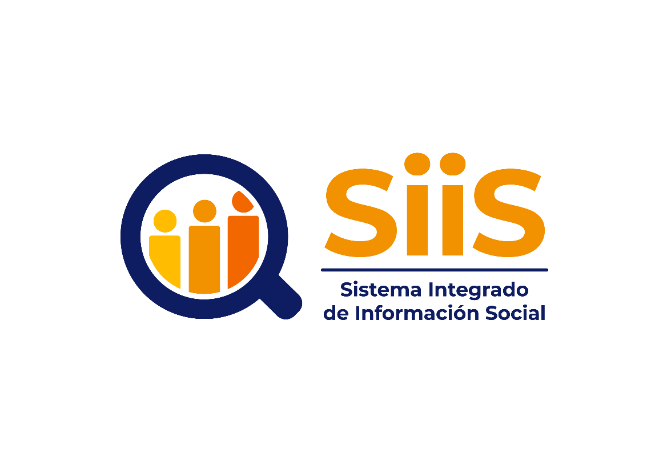 Avances recientes
2.0
Interoperabilidad
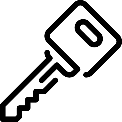 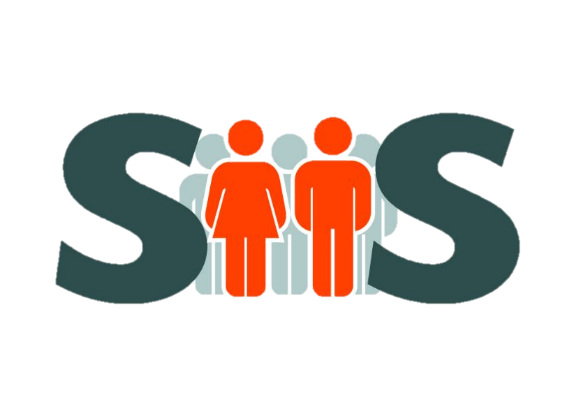 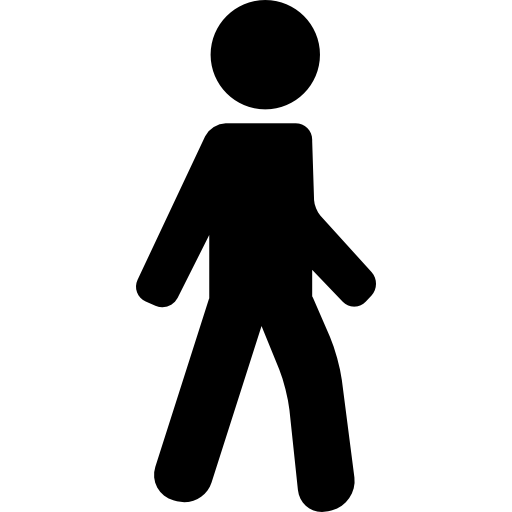 FIPS
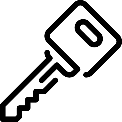 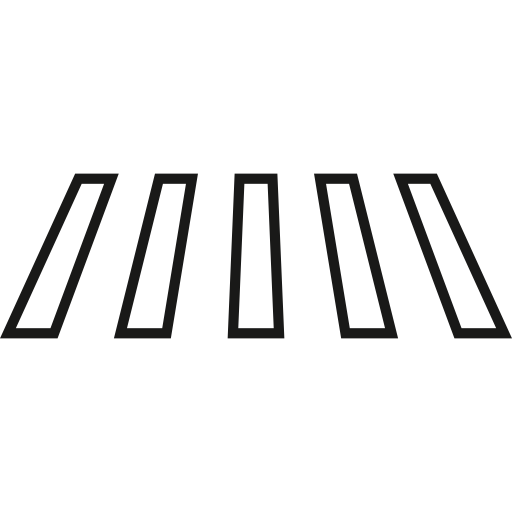 Plataforma de visualización
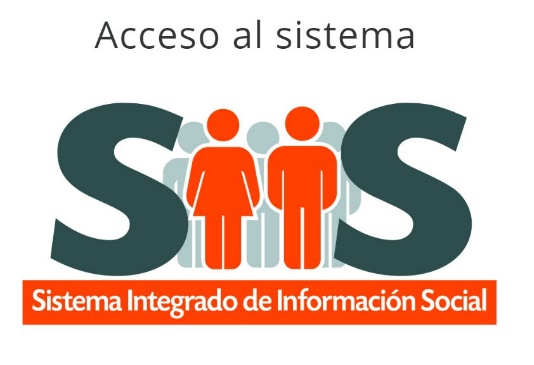 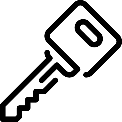 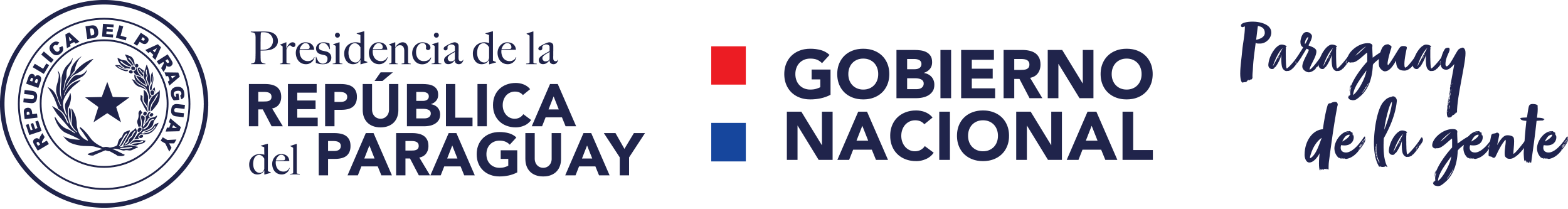 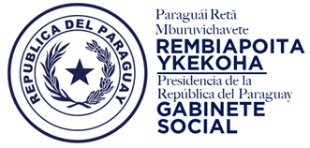 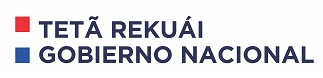 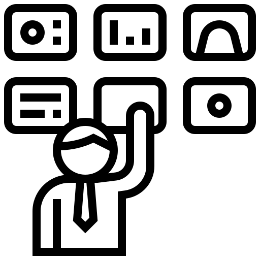 Propuesta de 
ESQUEMA DE GOBERNANZA y de GESTIÓN del Modelo de Gestión del SPS
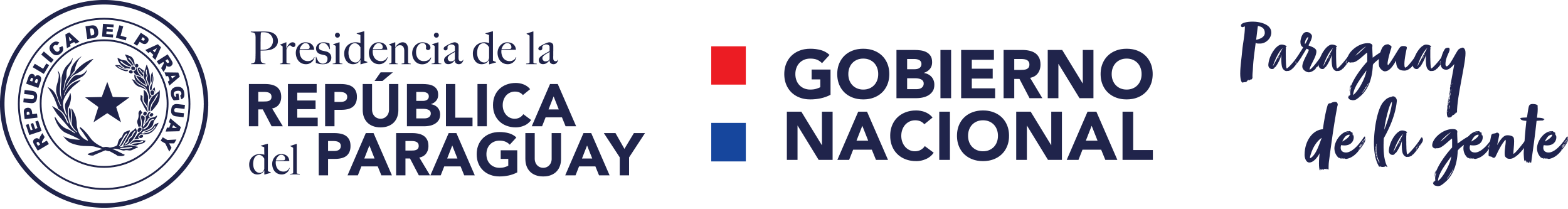 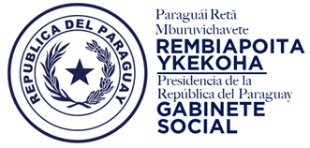 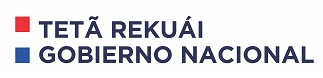 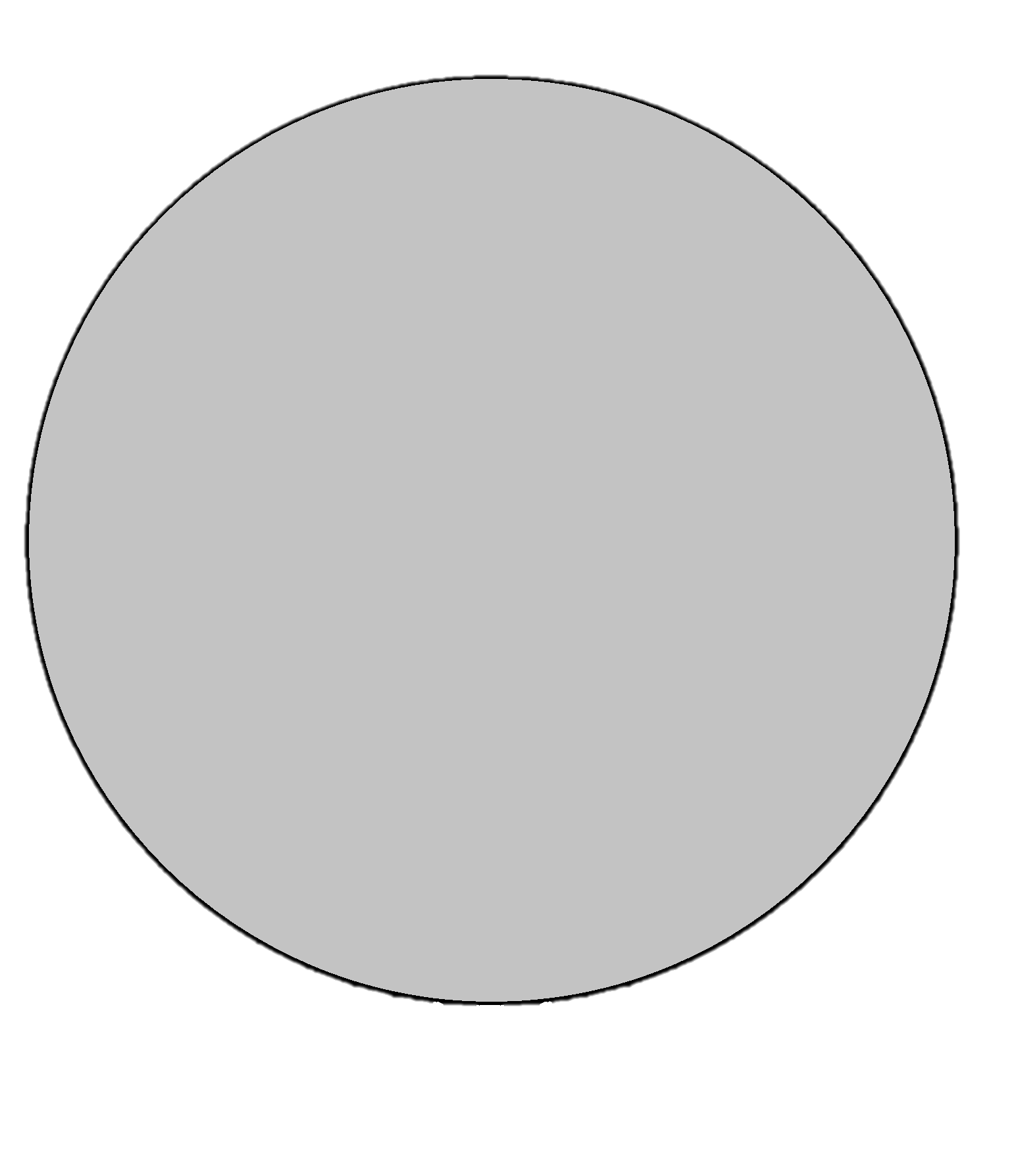 UNIDAD TÉCNICA DEL GABINETE SOCIAL
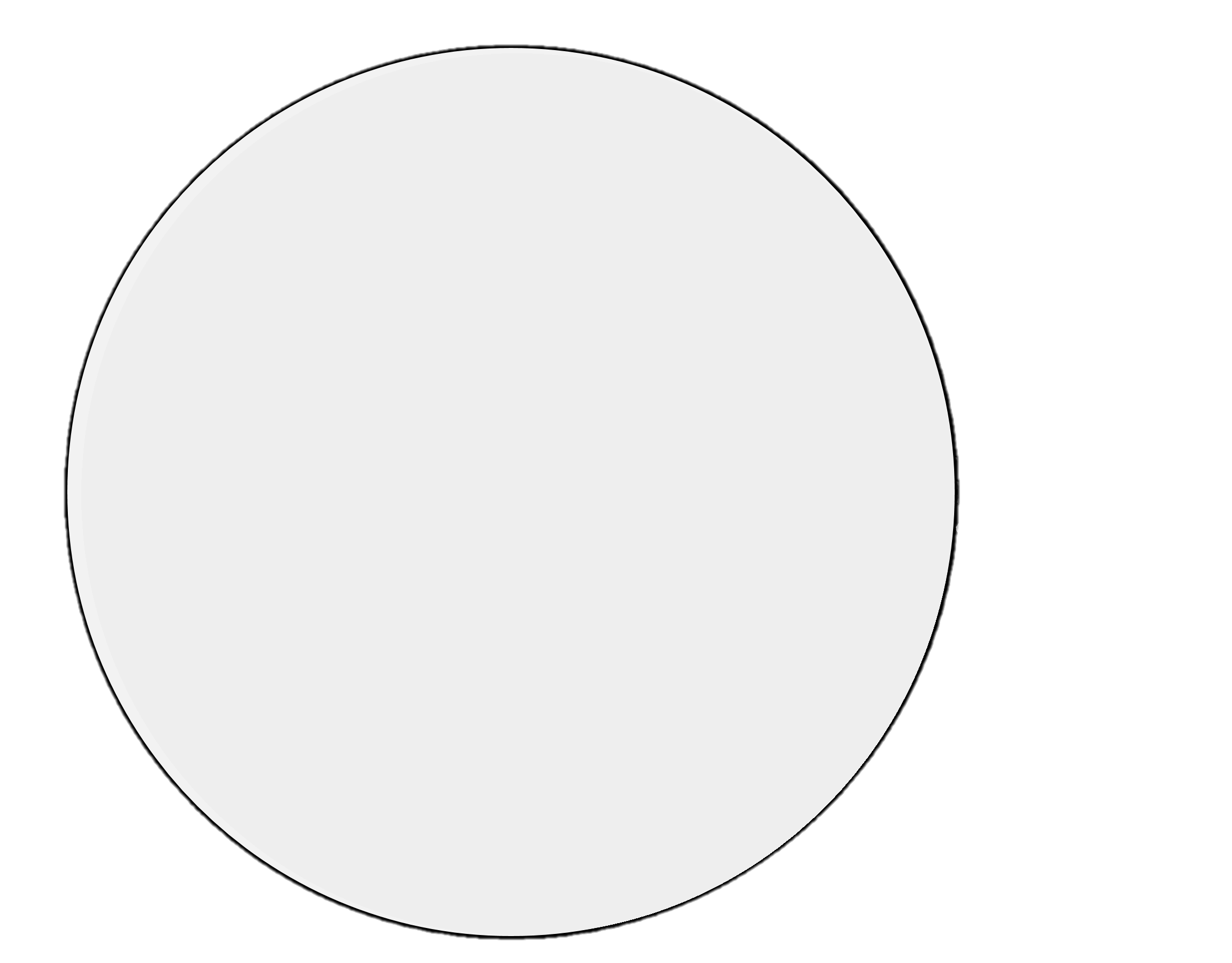 SISTEMA DE PROTECCIÓN SOCIAL DEL PARAGUAY
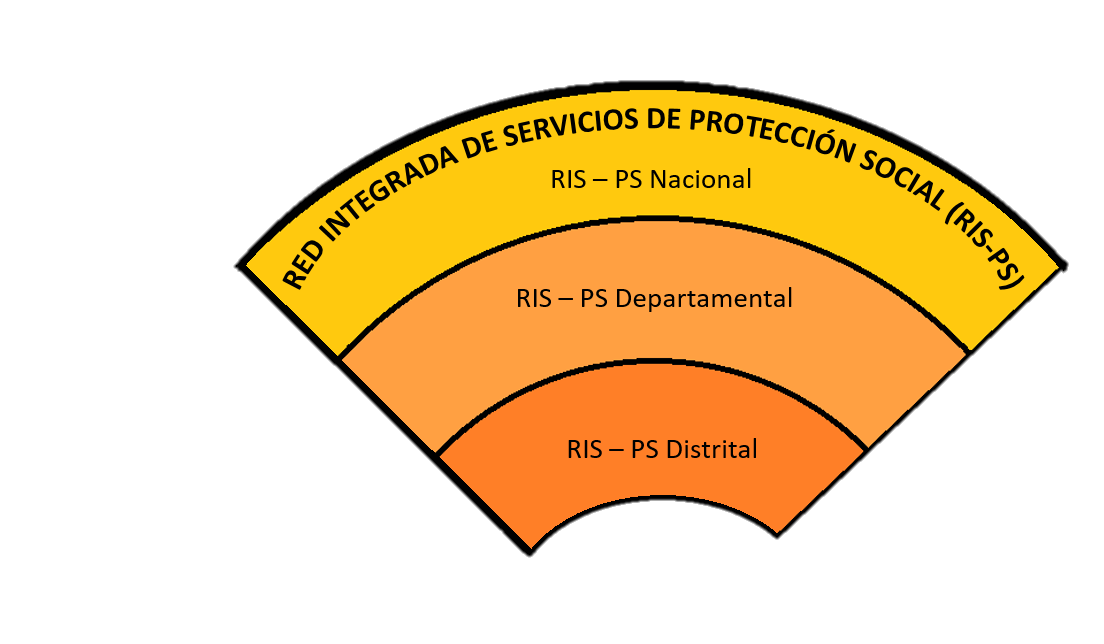 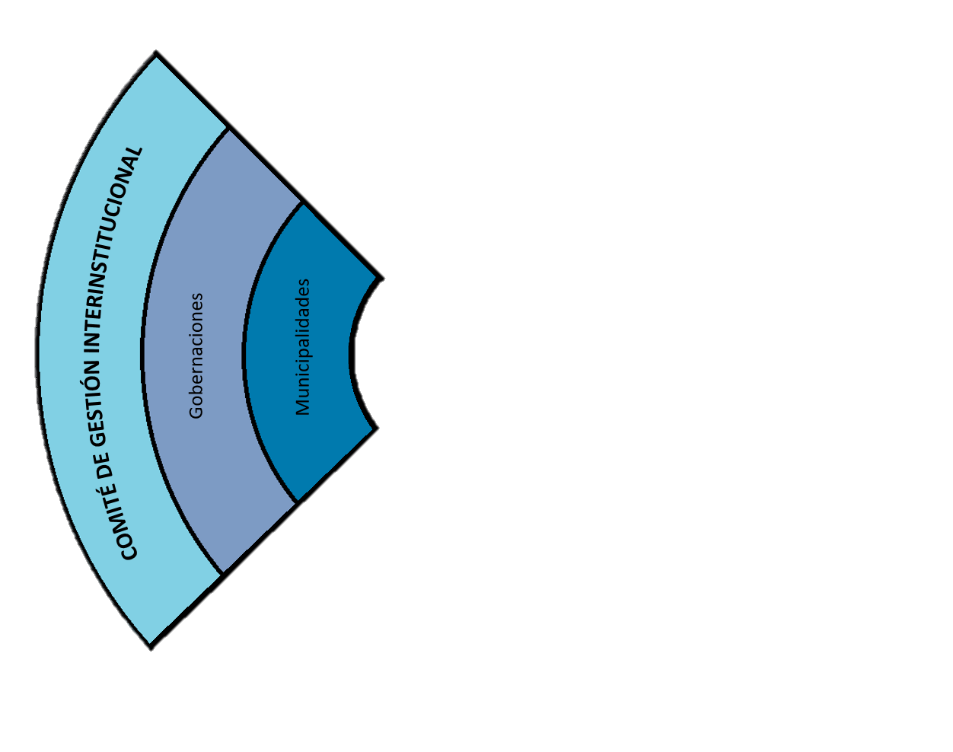 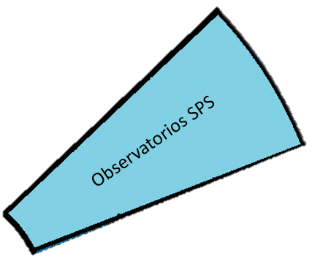 Gabinete Social: 
Rector del SPS

Esquema de coordinación:
interinstitucional,
intersectorial, y
multinivel
GABINETE SOCIAL DE LA PRESIDENCIA DE LA REPÚBLICA
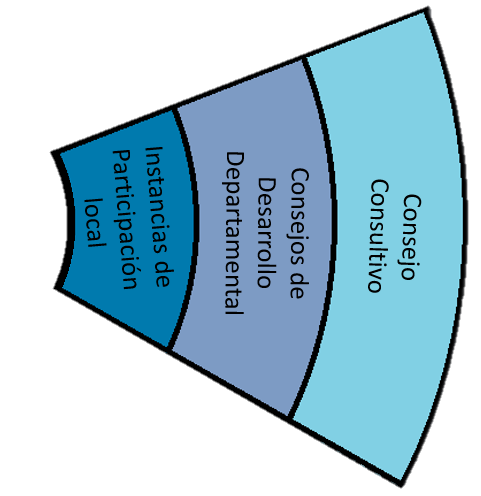 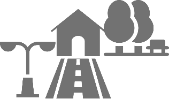 Instancias de Participación local
Municipalidades
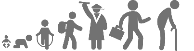 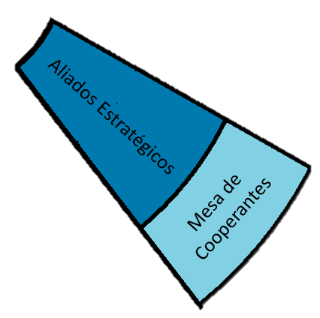 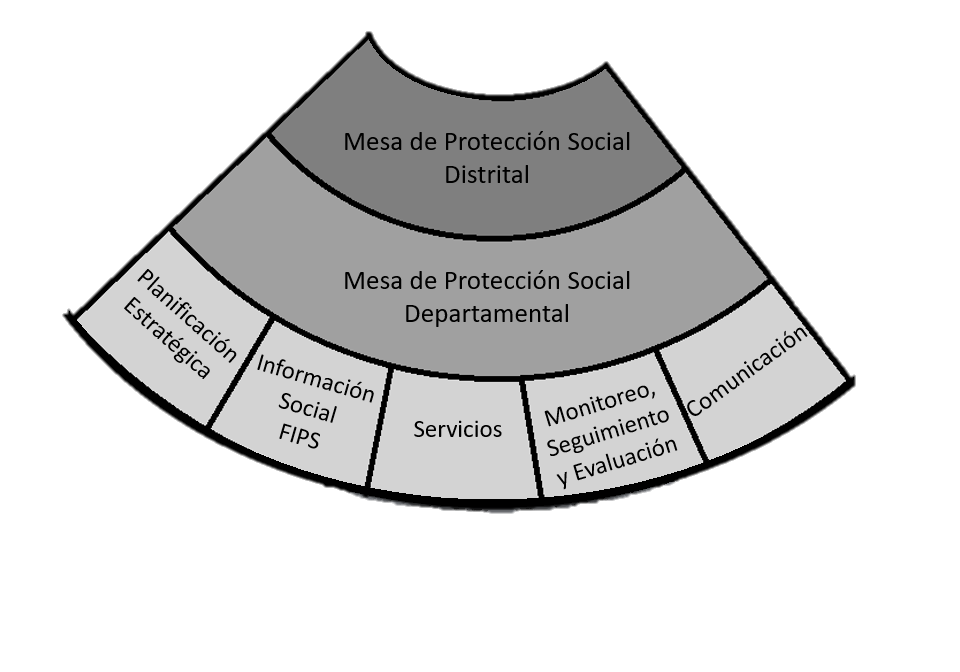 Alianzas Estratégicas
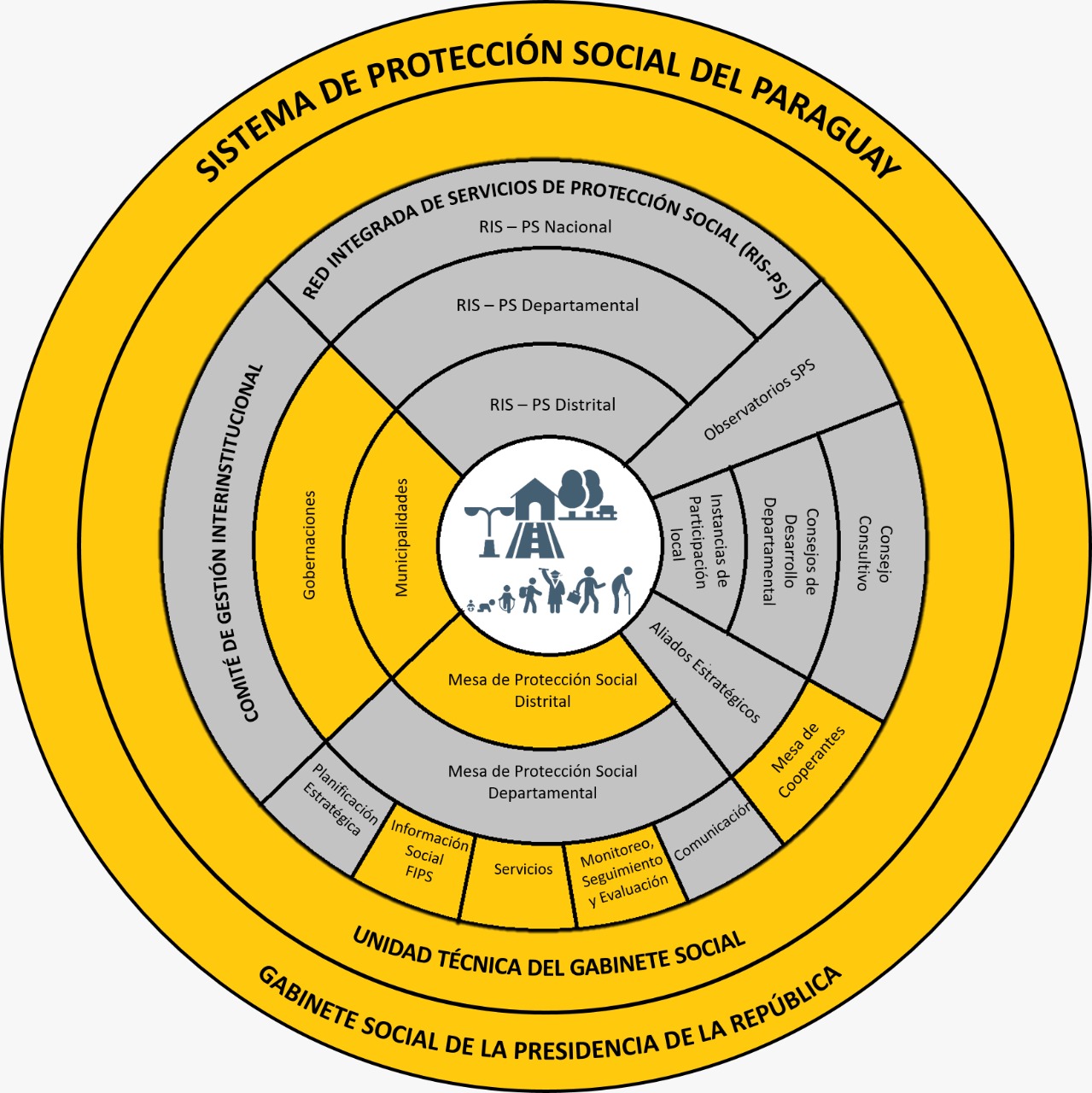 Estatus de activación de las 
instancias previstas en el esquema del SPS






Activadas: en naranja
A ser activadas: en gris
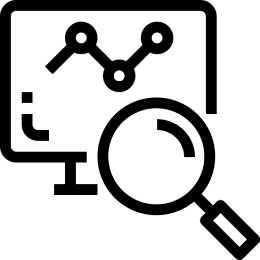 Propuesta de 
SISTEMA DE MONITOREO, SEGUIMIENTO y EVALUACIÓN
para el SPS
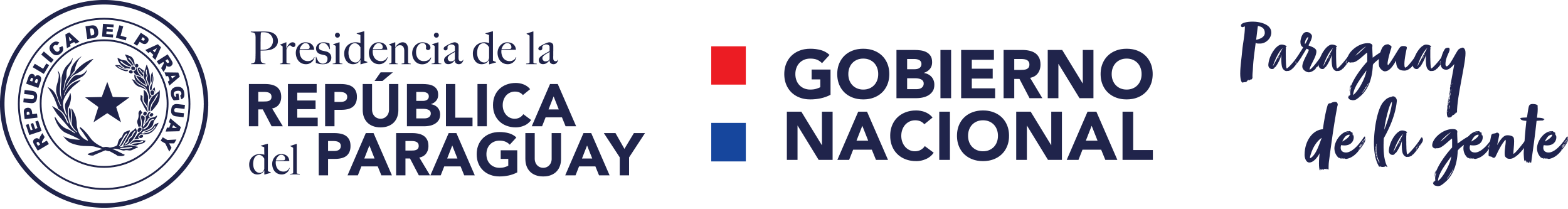 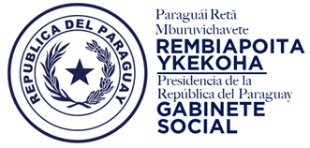 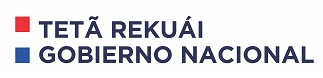 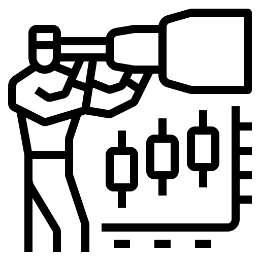 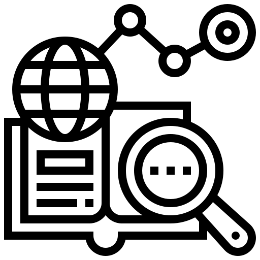 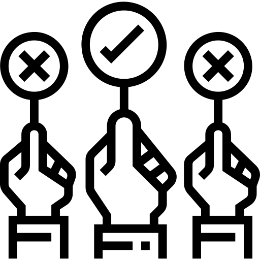 Monitoreo
Evaluación
Seguimiento
Informes de evaluación
De procesos: 2021 y 2023
Resultados: 2021 y 2023
Nacional
Tableros de control
Informes semestrales
Informes de evaluación
De procesos: 2021 y 2023
Resultados: 2021 y 2023
Impacto: 2023
Territorial
Tableros de control
Informes anuales
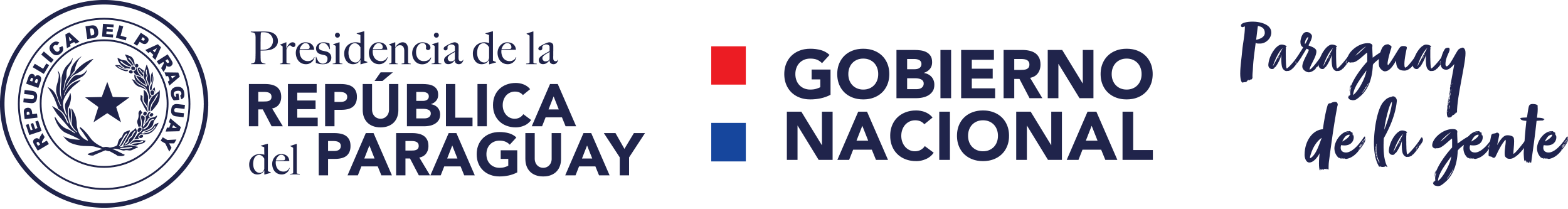 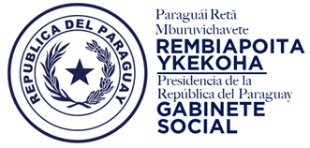 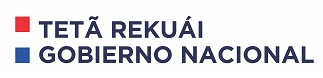 Agenda de 
PRÓXIMAS DECISIONES
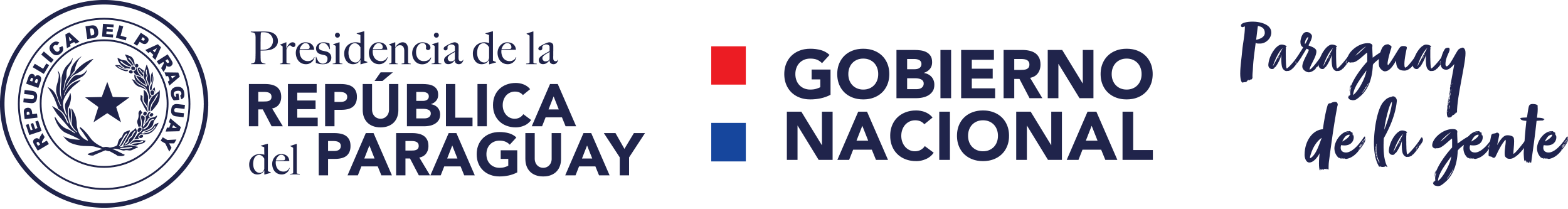 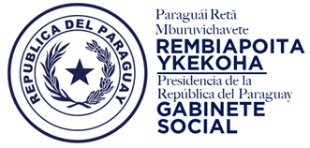 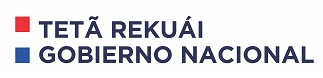 Siguientes pasos
Lanzamiento de “Oñondive – Guía de Servicios”

Inauguración de los Telecentros de “Orientaciones SPS"
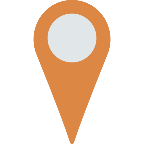 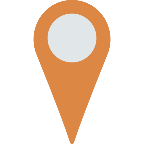 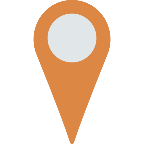 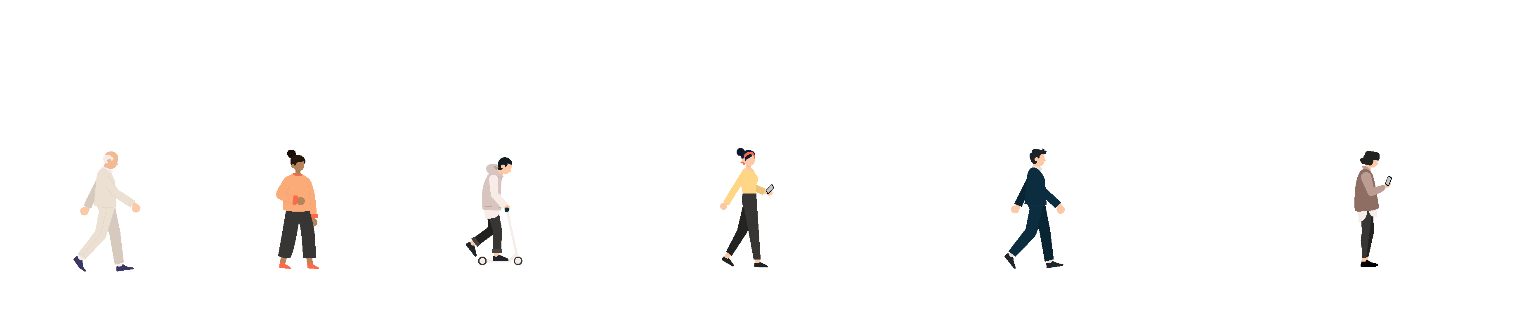 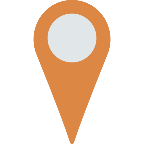 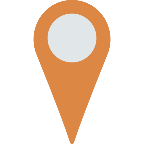 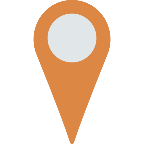 Sesión 2 – 2021

Aprobación del MdG territorial

Presentación de Oñondive 
Guia de Servicios
Sesión 1 - 2021

Aprobación del MdG marco
Aprobación del MS&E

Presentación del MdG territorial
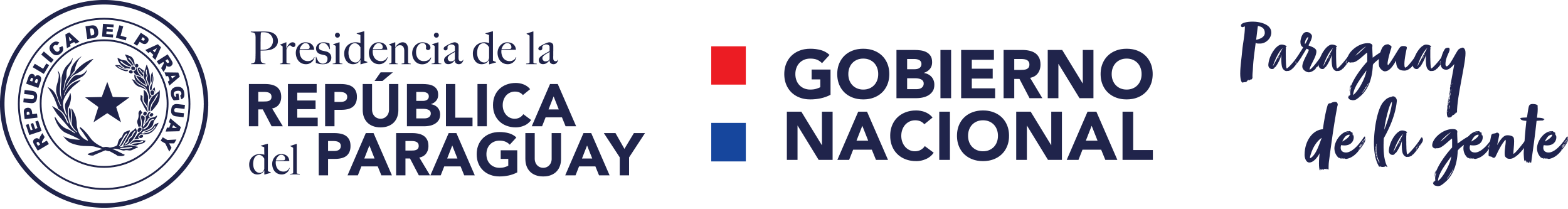 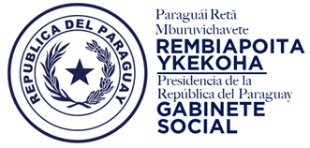 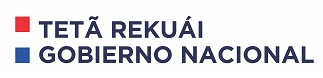 ¡Muchas Gracias!
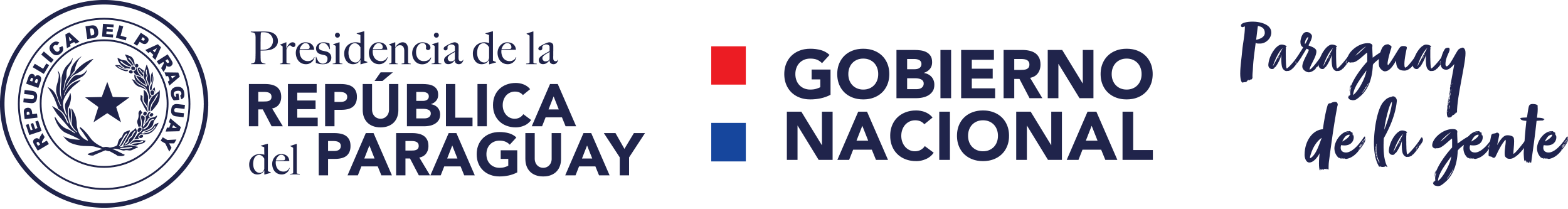 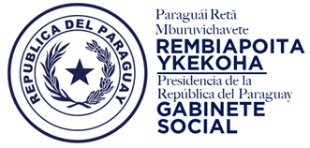 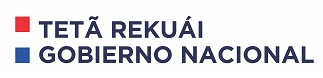